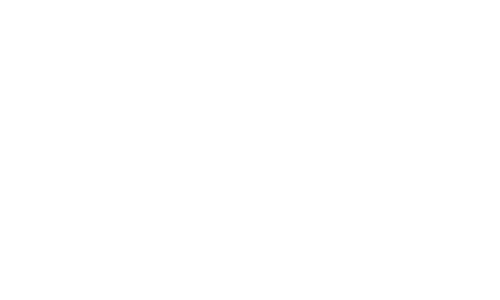 Právo na informácie
verejná kontrola Zdravotníctva
Matej Šimalčík												    26. 11. 2016
													Banská Bystrica
Právo na informácie
Čl. 26 Ústavy:

Sloboda prejavu a právo na informácie sú zaručené.

Každý má právo vyjadrovať svoje názory slovom, písmom, tlačou, obrazom alebo iným spôsobom, ako aj slobodne vyhľadávať, prijímať a rozširovať idey a informácie bez ohľadu na hranice štátu. Vydávanie tlače nepodlieha povoľovaciemu konaniu. Podnikanie v odbore rozhlasu a televízie sa môže viazať na povolenie štátu. Podmienky ustanoví zákon.

Cenzúra sa zakazuje.

Slobodu prejavu a právo vyhľadávať a šíriť informácie možno obmedziť zákonom, ak ide o opatrenia v demokratickej spoločnosti nevyhnutné na ochranu práv a slobôd iných, bezpečnosť štátu, verejného poriadku, ochranu verejného zdravia a mravnosti.

Orgány verejnej moci majú povinnosť primeraným spôsobom poskytovať informácie o svojej činnosti v štátnom jazyku. Podmienky a spôsob vykonania ustanoví zákon.
Právo na informácie
Článok 10 Dohovoru o ochrane ľudských práv a slobôd

Sloboda prejavu

Každý má právo na slobodu prejavu. Toto právo zahŕňa slobodu zastávať názory a prijímať a rozširovať informácie alebo myšlienky bez zasahovania štátnych orgánov a bez ohľadu na hranice. Tento článok nebráni štátom, aby vyžadovali udeľovanie povolení rozhlasovým, televíznym alebo filmovým spoločnostiam.

Výkon týchto slobôd, pretože zahŕňa aj povinnosti aj zodpovednosť, môže podliehať takým formalitám, podmienkam, obmedzeniam alebo sankciám, ktoré ustanovuje zákon a ktoré sú nevyhnutné v demokratickej spoločnosti v záujme národnej bezpečnosti, územnej celistvosti alebo verejnej bezpečnosti, predchádzania nepokojom a zločinnosti, ochrany zdravia alebo morálky, ochrany povesti alebo práv iných, zabráneniu úniku dôverných informácií alebo zachovania autority a nestrannosti súdnej moci.
Účel
Verejná kontrola štátnej moci

„Zmyslom informovanosti občanov o verejnej moci je pre túto moc samu esenciálnou spätnou väzbou, kvalitatívnym faktorom a zároveň aj poistkou proti jej zneužitiu. Ďalším nepopierateľným významom subjektívneho, a tým aj vynútiteľného práva na informácie je jeho funkcia kontrolná vo vzťahu k fungovaniu verejnej moci. Dostatočne rozsiahly, jednoduchý a rýchly prístup k informáciam má tiež priaznivý vplyv na dôveru občanov v demokratické inštitúcie a na ich ochotu podielať sa na verejnom živote. Situácie, kedy samotné získavanie podkladových informáciií robí občanom problémy, sú pre nich demotivujúce, pretože tým nadobúdajú pocit nemožnosti účinne ovplyvniť správu vecí verejných.“

Rozsudok NS SR z 15. 12. 2011, sp. zn. 5 Sži 1/2011
Zákonná úprava
Zákon č. 211/2000 Z. z. o slobodnom prístupe k informáciám a o zmene a doplnení niektorých zákonov (zákon o slobode informácií)
všeobecná úprava realizácie práva na informácie

Zákon č. 71/1967 Zb. o správnom konaní (správny poriadok)
úprava niektorých procesných otázok

Zvláštne zákony
katastrálny zákon 
zákon o verejnom obstarávaní
procesné predpisy
zákon o súdoch
zákon o poskytovaní zdravotnej starostlivosti
Základné pojmy
mnoho neurčitých pojmov

informácia

zverejnenie X sprístupnenie

povinná osoba
Informácia
pojem bez legálnej definície

akýkoľvek údaj či správa bez ohľadu na formu

dokument, zvukový záznam, video záznam, údaj z databázy, kópie

povinná osoba má informáciu k dispozícií
Informácia
„Obsahom základného práva na informácie nie je právo dostávať informácie podľa predstáv a očakávaní sťažovateľa.“
Nález Ústavného súdu z 1.10.2003, sp. zn. II ÚS 184/03

Informáciou nie je:
povinná osoba ňou nedisponuje
nová/neexistujúca informácia (nie je povinnosť vytvárať nové informácie)


nezmyselná informácia (nepravdivá informácia)
Spôsoby sprístupnenia
Povinné zverejňovanie
len niektoré povinné osoby
taxatívne vymedzený rozsah informácií
§§ 5 – 6 InfZ
zmluvy
faktúry 
objednávky
Na žiadosť
všetky povinné osoby
všetky informácie 
možnosť obmedziť len v zákone stanovených prípadoch
§ 14 a nasl. InfZ
Povinná Osoba
3 typy povinných osôb
vymedzenie v § 2 InfZ
Typ I:
štátne orgány
obce
VÚC
ďalšie PO/FO rozhodujúce o právach a povinnostiach
Typ II:
PO zriadené zákonom alebo osobou typu I
rozpočtové/príspevkové organizácie
Typ III:
PO založené osobami typu I a II 
„verejné firmy“
s.r.o., a.s., n.o., 
nemusí byť 100% účasť v nich
Povinné Osoby v Zdravotníctve
Typ III:
nemocnice
n. o. 
Nemocnica Dr. Vojtecha Alexandra v Kežmarku
a. s.
Nemocnica sv. Michala 
s. r. o.
Nemocnica Snina
Typ I:
Ministerstvo zdravotníctva
VÚC
odbor zdravotníctva, komisie
obce
Typ II:
zriadené zákonom:
VZP
príspevkové / rozpočtové organizácie:
NCZI
nemocnice
fakultné
Dolnooravská nemocnica
Povinnými osobami nie sú súkromné nemocnice – Svet zdravia, a.s.
[Speaker Notes: fakultné  - štátne príspevkové organizácie
krajské príspevkové organizácie
n. o. – Mesto Kežmárok
	Ľubovnianská nemocnica – mesto Stará Ľubovňa + Prešovský kraj
a.s. akcionár SR prostredníctvom Min Vnútra
s.r.o. Snina jediný spoločník Mesto Snina]
Povinné Osoby v Zdravotníctve
Nemocnice
Typ II / Typ III
rozhodujúci spôsob založenia
Typ II musí informovať o spôsobe založenia na webe
vyhľadávanie vo verejných registroch
obchodný register
register neziskových organizácií
dokumenty (výročné správy...)
[Speaker Notes: fakultné  - štátne príspevkové organizácie
krajské príspevkové organizácie
n. o. – Mesto Kežmárok
	Ľubovnianská nemocnica – mesto Stará Ľubovňa + Prešovský kraj
a.s. akcionár SR prostredníctvom Min Vnútra
s.r.o. Snina jediný spoločník Mesto Snina]
Povinná Osoba – Typ iii
obmedzený rozsah informačnej povinnosti
zverejňovanie
zmluvy o nakladaní s majetkom 
100% účasť štátu, alebo inej povinnej osoby I / II
nejde o zmluvu uzatváranú v bežnom obchodnom styku
sprístupňovanie
hospodárenie s verejnými financiami
nakladanie s verejným majetkom
životné prostredie
[Speaker Notes: pri zml v bežnom obchodnom styku ale treba zverejniť aspoň info o nej]
Infožiadosť
žiadosť o sprístupnenie informácií - § 14 InfZ
forma: akákoľvek (ústne, písomne, e-mail...)
obsah: 
identifikácia povinnej osoby
identifikácia žiadateľa
špecifikácia požadovaných informácií
spôsob sprístupnenia
nie je nutné uvádzať účel
žiadateľ môže požadovať potvrdenie prijatia
Infožiadosť
lehota na vybavenie - 8 pracovných dní
posledný deň lehoty sobota, nedeľa, sviatok – posúva sa na najbližší pracovný deň
povinná osoba informáciu sprístupní, alebo vydá rozhodnutie o (čiastočnom) nevyhovení
fikcia zamietavého rozhodnutia
informáciu nesprístupní ani nevydá rozhodnutie
nastáva 3 dňom od uplynutia lehoty na vybavenie
umožňuje obranu v prípade nečinnosti povinnej osoby
opravné prostriedky
odvolanie / rozklad
podať do 15 dní od doručenia
náležitosti podľa Správneho poriadku
e-mail nestačí
podáva sa u povinnej osoby
rozhoduje nadriadený orgán
obec – starosta
ministerstvo – minister (rozklad)
správna žaloba
proti rozhodnutiu o odvolaní
podať do 2 mesiacov od doručenia rozhodnutia
poplatok 70 €
povinné zastúpenie advokátom
Obmedzenia
Čo nie je tajné je verejné
sprístupňujú sa všetky informácie, pokiaľ zákon nehovorí inak
utajované skutočnosti, bankové a daňové tajomstvo
ochrana osobnosti a osobných údajov
obchodné tajomstvo
informácia o nakladaní s verejnými financiami nie je obchodné tajomstvo
ochrana duševného vlastníctva

§ 12 InfZ – princíp selekcie
minimalizácia zásahu do práva na informácie
[Speaker Notes: ak si vyžiada zmluvu, tak nie je možné odmietnúť poskytnutie celej zmluvy, len sa z nej odstránia časti, kde sú osobné údaje, obchodné tajomstvo]
Informačná povinnosť
povinnosť informovať o možnosti a spôsobe podávať žiadosť o informácie
povinné osoby: Typ I / II
povinné osoby Typu III môžu informovať
best practice
často chybné, neúplné informácie
worst practice

„Sekretariát zodpovedá za včasnosť poskytnutia informácií. Lehoty sú spravidla 30 dní od podania žiadosti. Ak vám nemocnica odmietne poskytnúť požadované informácie, môžete sa odvolať do  15 dní od doručenia rozhodnutia, resp. po uplynutí lehoty na vybavenie žiadosti, ak ju nemocnica nedodrží.“
Nemocnica Alexandra Wintera Piešťany
[Speaker Notes: ak si vyžiada zmluvu, tak nie je možné odmietnúť poskytnutie celej zmluvy, len sa z nej odstránia časti, kde sú osobné údaje, obchodné tajomstvo]
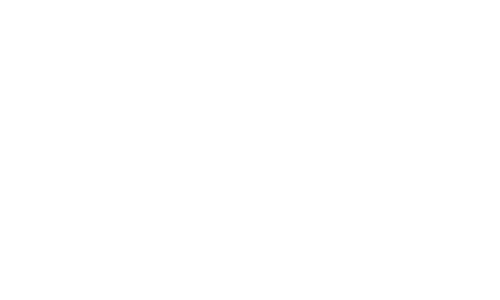 www.transparency.sk
www.facebook.com/transparencysk
www.transparency.blog.sme.sk/
© 2016 Transparency International Slovensko